Safety Assessment Document Updates for DOE O 420.2D
SAD Section IV Chapter 07 – Short Baseline Neutrino Experimental Areas
Peter Wilson and Catherine James	
Booster Internal Readiness Review 
9 January 2023
Outline
SBN Experimental Areas Overview
Hazard Inventory 
Non-Accelerator Specific Hazards 
Accelerator Specific Hazards 
Maximum Credible Incident
Summary of Credited Controls 
Summary of Defense in Depth Controls
2
Jan 09, 2024
Peter Wilson | Booster Internal Readiness Review
Outline
SBN Experimental Areas Overview
Hazard Inventory 
Non-Accelerator Specific Hazards 
Accelerator Specific Hazards - NA 
Maximum Credible Incident - NA
Summary of Credited Controls - NA 
Summary of Defense in Depth Controls - NA
3
Jan 09, 2024
Peter Wilson | Booster Internal Readiness Review
Outline
SBN Experimental Areas Overview
Hazard Inventory 
Non-Accelerator Specific Hazards
4
Jan 09, 2024
Peter Wilson | Booster Internal Readiness Review
SBN Experimental Areas Overview
Four buildings within the Neutrino Campus
Positioned along the centerline of the Booster Neutrino Beam
Each building holds an experiment detector
The experiments measure properties of neutrinos, as part of the Fermilab Intensity Frontier scientific program
5
Jan 09, 2024
Peter Wilson | Booster Internal Readiness Review
SBN Experimental Areas Overview
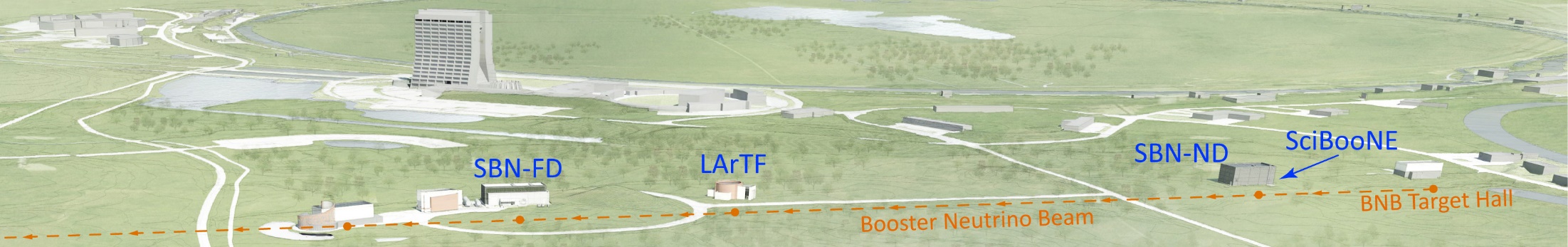 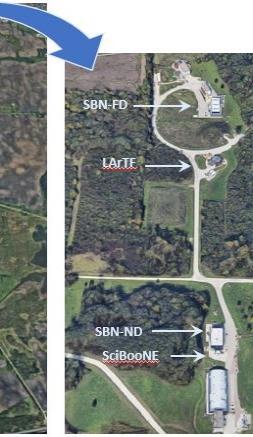 SciBooNE: ANNIE
Accelerator Neutrino-Neutron Interaction Experiment
SBN-ND: SBND
Short Baseline Near Detector
LArTF: MicroBooNE
Micro Booster Neutrino Experiment
SBN-FD: ICARUS
Imaging Cosmic And Rare Underground Signals
6
Jan 09, 2024
Peter Wilson | Booster Internal Readiness Review
SBN Experiment Areas Overview
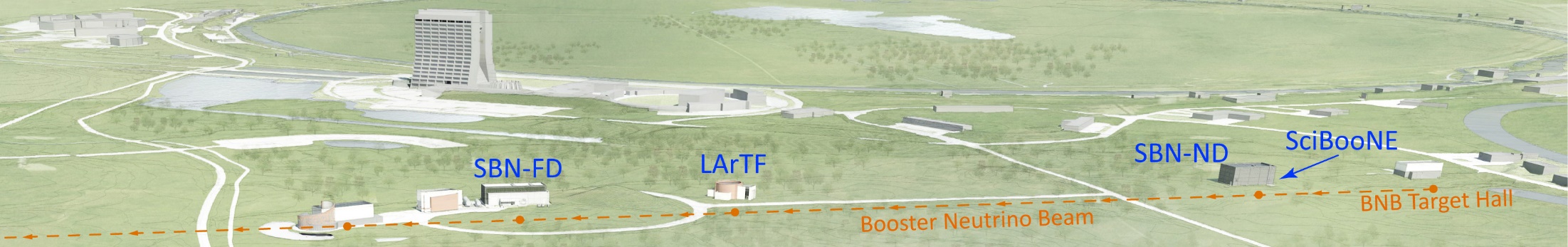 SBN-ND
SciBooNE
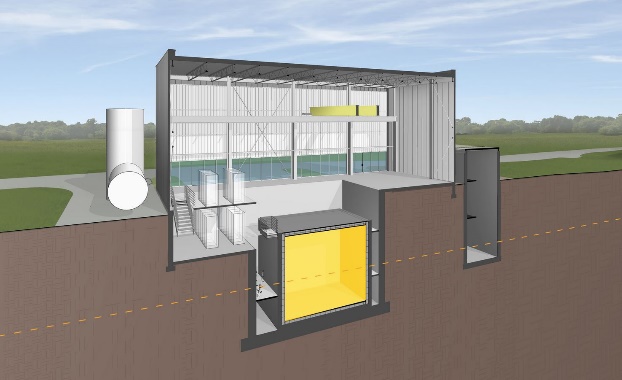 SBN-FD
LArTF
MiniBooNE
Each building has below-grade levels, 30-50 ft deep, so the detectors can be positioned on the centerline of the BNB which is ~20-ft below the surface

All buildings have restricted access, enforced by ID-card entry or by issued key.  Access is restricted to personnel with valid ID and building-specific safety training.
7
Jan 09, 2024
Peter Wilson | Booster Internal Readiness Review
SBN Overview – ANNIE in SciBooNE
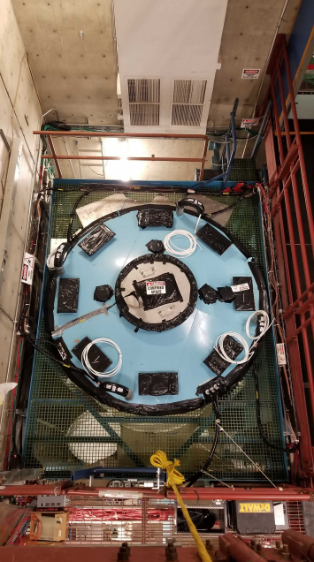 SciBooNE Building
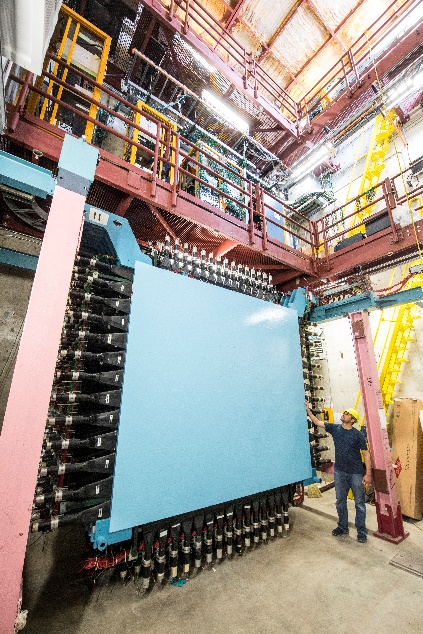 The ANNIE detector consists of a water Cerenkov sub-detector coupled with a muon range sub-detector and a veto wall for rejection of background data. The water tank holds 26 tons of pure deionized water with a 0.2% concentration of gadolinium sulfate (Gd2O12S3) in solution to enhance neutron detection. The muon range detector and veto wall use plastic scintillator. All the ANNIE sub-detectors employ photosensors to detect light from particles resulting from neutrino interactions with the detector materials.
8
Jan 09, 2024
Peter Wilson | Booster Internal Readiness Review
SBN Overview – LArTPC Detectors
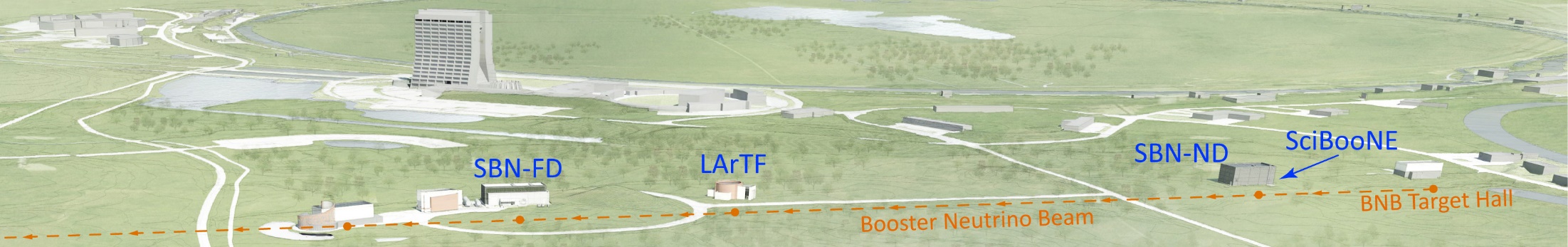 SBN-ND
SciBooNE
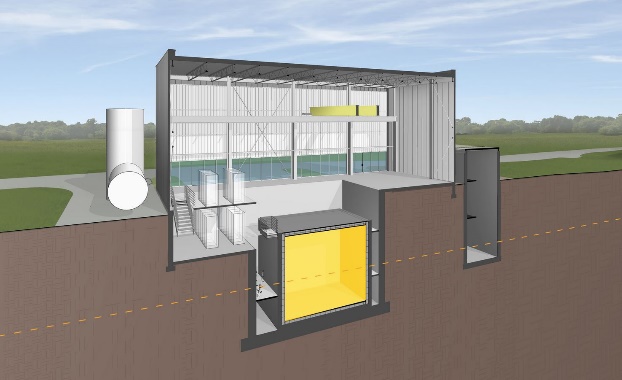 SBN-FD
LArTF
MiniBooNE
The other three SBN Areas buildings hold LArTPC detectors.
A Liquid Argon Time Projection Chamber (LArTPC) detector is fully immersed in a liquid argon volume contained within a cryostat. LArTPCs function by using liquified argon as both the target medium for the neutrinos and the detection medium for the particles resulting from the neutrino interactions. The particles from the interactions produce both light and ionization as they pass through the liquid argon, which is collected by photosensors and wire arrays.
An attached cryogenics system maintains temperature stability and purity of the liquid argon.
9
Jan 09, 2024
Peter Wilson | Booster Internal Readiness Review
SBN Overview – SBND in SBN-ND
The Short Baseline Near Detector experiment is located in the SBN-ND building.  
SBND is an LArTPC submerged in 260 tons of liquid argon, which is contained in a membrane cryostat similar to those utilized for DUNE.

Installation of the SBND detector and cryogenics system was completed at the end of CY 2023. Cryogenics commissioning is in progress with filling of the cryostat expected in February.  Detector turn-on and commissioning will follow in March.
10
Jan 09, 2024
Peter Wilson | Booster Internal Readiness Review
SBN Overview – MicroBooNE in LArTF
The MicroBooNE  LArTPC detector held 170 tons of liquid argon in a steel cylinder-shape cryostat.

The experiment has completed data-taking. Liquid argon is no longer present.
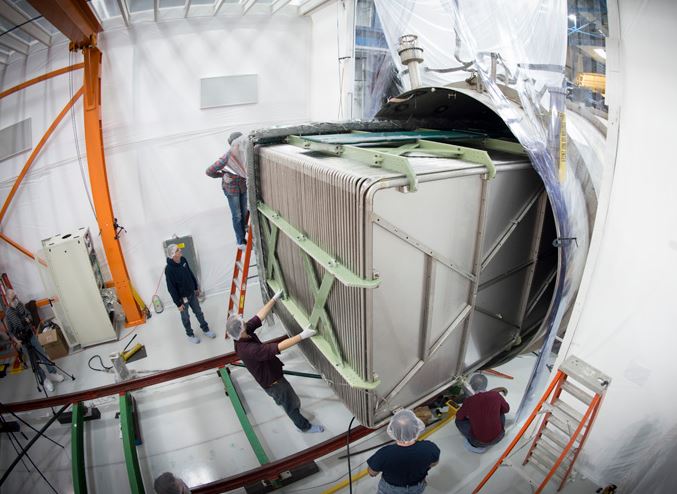 11
Jan 09, 2024
Peter Wilson | Booster Internal Readiness Review
SBN Overview – ICARUS in SBN-FD
The ICARUS LArTPC detector is a pair of rectangular aluminum-walled cryostats each holding TPCs in a total of 760 tons of liquid argon.

ICARUS has been taking physics quality data since June 2022.
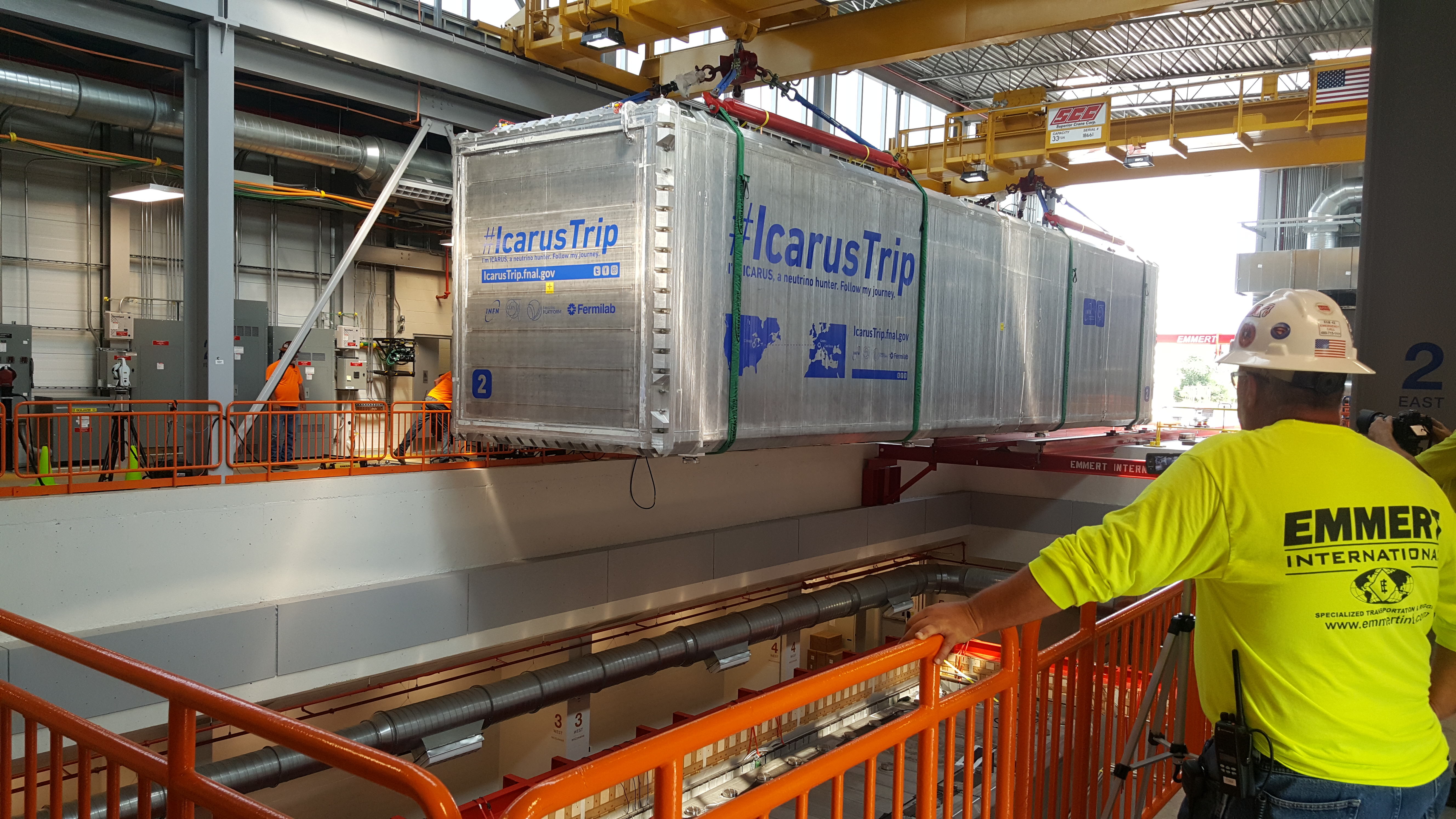 12
Jan 09, 2024
Peter Wilson | Booster Internal Readiness Review
Outline
SBN Experimental Areas Overview
Hazard Inventory 
Non-Accelerator Specific Hazards
13
Jan 09, 2024
Peter Wilson | Booster Internal Readiness Review
Hazard Inventory for SBN Experimental Areas
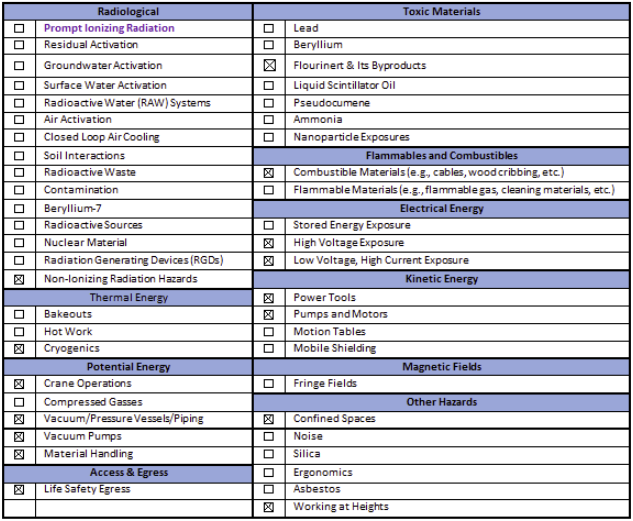 Accelerator specific hazards are bold-purple – None for SBN experimental areas
All SBN hazards are evaluated via the common Risk Matrix tables
Covered in SAD Section I, Chapter 4
Hazards evaluated via risk assessment methodology per DOE-HDBK-1163-2020
Likelihood (L): 
Anticipated (A), Unlikely (U), Extremely Unlikely (EU), Beyond Extremely Unlikely (BEU)
Consequence (C):
High (H), Moderate (M), Low (L), Negligible (N)
Risk (R):
I , II, III, IV (descending order of concern)
14
Jan 09, 2024
Peter Wilson | Booster Internal Readiness Review
Outline
SBN Experimental Areas Overview
Hazard Inventory 
Non-Accelerator Specific Hazards
15
Jan 09, 2024
Peter Wilson | Booster Internal Readiness Review
Non-Accelerator Specific Hazards - Radiological
Non-Ionizing Radiation - Laser
There are Class 4 Lasers installed in SBND
There are Class 3R Lasers installed in ANNIE and ICARUS
Hazard applies to onsite facility workers and onsite co-located workers
16
Jan 09, 2024
Peter Wilson | Booster Internal Readiness Review
Non-Accelerator Specific Hazards – Cryogenics
Cryogenics - ODH
Argon – non-toxic, heavier than air, slow vaporization from liquid
Large volumes within cryostats are below grade; 
Below-grade spaces are ODH-1, ground-level spaces ODH-0;
the below-grade spaces function as containment for leaked argon
Building ventilation systems are designed to flush argon from below-grade spaces
Hazard applies to onsite facility workers, onsite co-located workers
17
Jan 09, 2024
Peter Wilson | Booster Internal Readiness Review
Non-Accelerator Specific Hazards – Vacuum/Pressure Vessels/Piping
Vacuum Vessels/Piping – Hazard due to unexpected pressure release
All the SBN cryogenics systems have vacuum vessels and piping.
The SBND and ICARUS cryostats are low-pressure vessels  
Hazard applies to onsite facility workers, onsite co-located workers
18
Jan 09, 2024
Peter Wilson | Booster Internal Readiness Review
Non-Accelerator Specific Hazards – Vacuum Pumps
Vacuum Pumps – hazard due to interaction with existing vacuum
All the SBN cryogenics systems have vacuum pumps
Hazard applies to onsite facility workers, onsite co-located workers
19
Jan 09, 2024
Peter Wilson | Booster Internal Readiness Review
Non-Accelerator Specific Hazards – Crane Operations
Hazard – due to improper crane operations
Overhead bridge cranes are in SBN-ND, LArTF, and SBN-FD
Hazard applies to onsite facility workers, onsite co-located worker
20
Jan 09, 2024
Peter Wilson | Booster Internal Readiness Review
Non-Accelerator Specific Hazards – Materials Handling
Hazard – injury due to moving/handling material
Materials handling using forklifts can occur in all SBN Areas
Frequent deliveries to buildings during construction phase; intermittent deliveries during experiment operations
Hazard applies to onsite facility workers, onsite co-located worker
21
Jan 09, 2024
Peter Wilson | Booster Internal Readiness Review
Non-Accelerator Specific Hazards – Combustible Materials
Fire hazard  - due to excessive combustible materials and/or inadequate housekeeping
Combustible materials can accumulate up during construction phase
Quantities of cabling are present in all experiments during operations
Hazard applies to onsite facility workers, onsite co-located workers and a maximally exposed offsite individual (MOI) 







*Does not apply to MOI
22
Jan 09, 2024
Peter Wilson | Booster Internal Readiness Review
Non-Accelerator Specific Hazards - Electrical
High Voltage – Shock Hazard, non-interlocked enclosure
All the SBN Areas experiments utilize high voltage in their detectors
Low-current, and using current-limited power supplies
No exposed conductors
Hazard applies to onsite facility workers and onsite co-located workers
23
Peter Wilson | Booster Internal Readiness Review
Jan 09, 2024
Non-Accelerator Specific Hazards - Electrical
Low Voltage, High Current Exposure – fire hazard
All the SBN Areas experiments utilize low voltage, high current systems in their detectors for electronics signal amplification and digitization
No exposed conductors
All detector electronics installations have electrical safety review as part of ORC
Hazard applies to onsite facility workers and onsite co-located workers
24
Jan 09, 2024
Peter Wilson | Booster Internal Readiness Review
Non-Accelerator Specific Hazards – Confined Spaces
Hazard - Limited egress
The sump pits in all the SBN Area buildings are confined spaces
The pit level in SBN-ND is treated as a confined space
Hazard applies to onsite facility workers and onsite co-located workers
25
Jan 09, 2024
Peter Wilson | Booster Internal Readiness Review
Non-Accelerator Specific Hazards – Working at Heights
Hazard - Falls, dropped tools/material
Frequently required during construction phase of SBN Areas experiments; infrequently required during experiment operations
Work Planning processes applied
Hazard applies to onsite facility workers and onsite co-located workers
26
Jan 09, 2024
Peter Wilson | Booster Internal Readiness Review
Non-Accelerator Specific Hazards – Life Safety Egress
Hazard – blocked egress during emergency
Safe egress was a primary design requirement for all SBN Areas buildings
Emergency generators maintain ODH alarms and ventilation during power outage
Hazard applies to onsite facility workers and onsite co-located workers






*Does not apply to MOI
27
Jan 09, 2024
Peter Wilson | Booster Internal Readiness Review
Questions?
28
Jan 09, 2024
Peter Wilson | Booster Internal Readiness Review
Outline
SBN Experimental Areas Overview
Hazard Inventory 
Non-Accelerator Specific Hazards 

Backup Slide(s)
Jan 09, 2024
29
Peter Wilson | Booster Internal Readiness Review